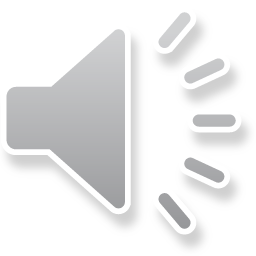 教师说课通用PPT模板
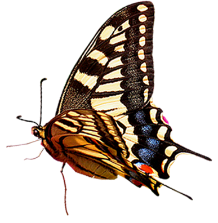 说课标题
说课人：情缘素材    上海市区黄埔中学
适用于教师说课/ 儿童教育/教学课件/ 教育培训 / 公开课
[Speaker Notes: 更多模板请关注：https://haosc.taobao.com]
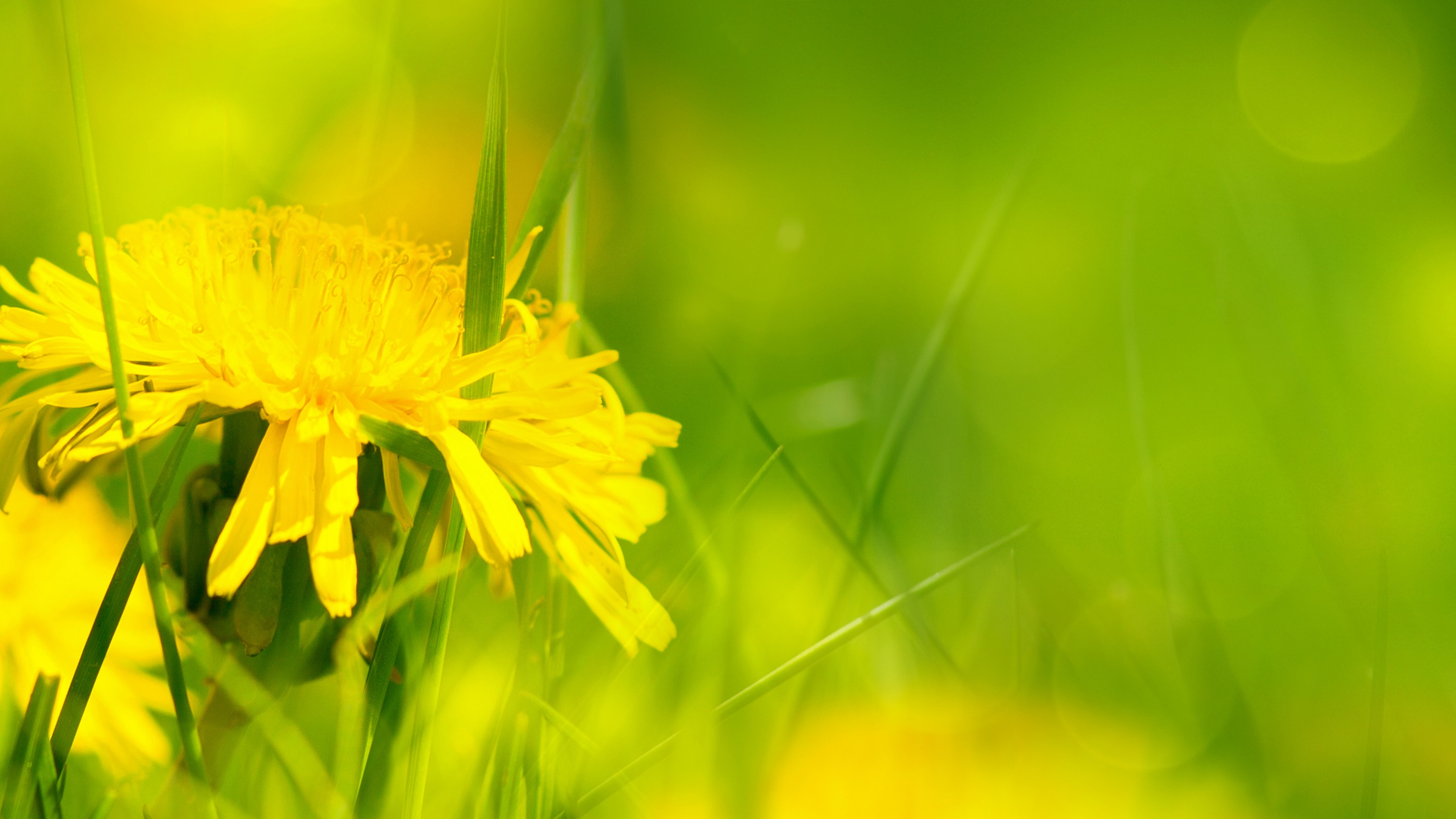 教学分析
01
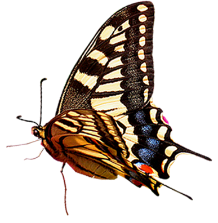 教学设计
02
目录
教学过程
03
教学反思
04
教学分析
教材分析
学情分析
教学目标
教学重点
教学难点
延时符
教材分析
1
5
标题文本
标题文本
点击输入您的文字内容，或复制粘贴具体文本，语言精练概括的说明你所要阐明的观点
点击输入您的文字内容，或复制粘贴具体文本，语言精练概括的说明你所要阐明的观点
4
2
标题文本
标题文本
点击输入您的文字内容，或复制粘贴具体文本，语言精练概括的说明你所要阐明的观点
点击输入您的文字内容，或复制粘贴具体文本，语言精练概括的说明你所要阐明的观点
3
标题文本
点击输入您的文字内容，或复制粘贴具体文本，语言精练概括的说明你所要阐明的观点
学情分析
标题
文本
标题
文本
标题
文本
单击输入您的文字内容，或复制粘贴具体文本，语言精练概括的说明你所要阐明的观点
单击输入您的文字内容，语言精练、言简意赅，尽量简化所要书写的文案
单击输入您的文字内容，语言精练、言简意赅，单击输入您的文字内容，尽量简化所要书写的文案
标题
文本
标题
文本
教学目标
单击输入您的文字内容，或复制粘贴具体文本，语言精练概括的说明你所要阐明的观点
1
教学目标
单击输入您的文字内容，或复制粘贴具体文本，语言精练概括的说明你所要阐明的观点
2
单击输入您的文字内容，或复制粘贴具体文本，语言精练概括的说明你所要阐明的观点
3
教学重点
单击输入您的文字内容，语言精练、言简意赅，尽量简化所要书写的文案
重点一
单击输入您的文字内容，语言精练、言简意赅，尽量简化所要书写的文案
重点二
单击输入您的文字内容，语言精练、言简意赅，尽量简化所要书写的文案
重点三
教学难点
单击输入您的文字内容，语言精练、言简意赅，尽量简化所要书写的文案
单击输入您的文字内容，语言精练、言简意赅，尽量简化所要书写的文案
难点二
难点一
单击输入标题文本
单击输入您的文字内容，或复制粘贴具体文本，语言精练概括的说明你所要阐明的观点；单击输入您的文字内容，或复制粘贴具体文本，语言精练概括的说明你所要阐明的观点
教学设计
标题文本
四字标题
标题文本
四字标题
标题文本
延时符
教学环节设计
第三环节
03
点击输入您的文字内容，语言精练概括的说明你所要阐明的观点
第二环节
02
点击输入您的文字内容，语言精练概括的说明你所要阐明的观点
第四环节
04
点击输入您的文字内容，语言精练概括的说明你所要阐明的观点
01
第一环节
第五环节
05
点击输入您的文字内容，语言精练概括的说明你所要阐明的观点
点击输入您的文字内容，语言精练概括的说明你所要阐明的观点
四字标题
点击输入您的文字内容，用简洁的文字对每个分项进行阐述，详细内容应留在演说的过程中用语言来表达。
标题关键词
点击输入您的文字内容，用简洁的文字对每个分项进行阐述，详细内容应留在演说的过程中用语言来表达。
标题关键词
标题文本
1
您点击输入您的文字内容，或复制粘贴具体文本，语言精练概括的说明你所要阐明的观点
2
您点击输入您的文字内容，或复制粘贴具体文本，语言精练概括的说明你所要阐明的观点
3
您点击输入您的文字内容，或复制粘贴具体文本，语言精练概括的说明你所要阐明的观点
4
您点击输入您的文字内容，或复制粘贴具体文本，语言精练概括的说明你所要阐明的观点
5
您点击输入您的文字内容，或复制粘贴具体文本，语言精练概括的说明你所要阐明的观点
四字标题
输入标题文本
文本
您点击输入您的文字内容，或复制粘贴具体文本，语言精练概括的说明你所要阐明的观点
文本
输入标题文本
输入标题文本
点击输入您的文字内容，或复制粘贴具体文本，语言精练概括的说明你所要阐明的观点
您点击输入您的文字内容，或复制粘贴具体文本，语言精练概括的说明你所要阐明的观点
文本
标题文本
点击输入标题
点击输入标题
点击输入您的文字内容，用简洁的文字进行阐述，详细内容应在演说过程中用语言来表达。
点击输入您的文字内容，用简洁的文字进行阐述，详细内容应在演说过程中用语言来表达。
点击输入标题
点击输入标题
点击输入您的文字内容，用简洁的文字进行阐述，详细内容应在演说过程中用语言来表达。
点击输入您的文字内容，用简洁的文字进行阐述，详细内容应在演说过程中用语言来表达。
教学过程
课前准备
情景导入
课堂实施
师生互动
课后提升
延时符
课前准备
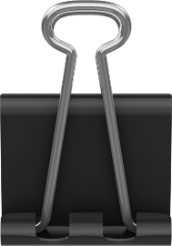 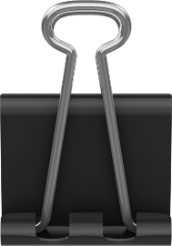 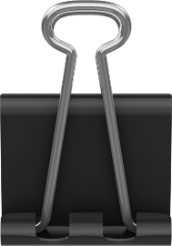 标题文本
标题文本
标题文本
单击输入您的文字内容，语言精练、言简意赅，尽量简化所要书写的文案；单击输入您的文字内容，语言精练、言简意赅
……
单击输入您的文字内容，语言精练、言简意赅，尽量简化所要书写的文案；单击输入您的文字内容，语言精练、言简意赅
……
单击输入您的文字内容，语言精练、言简意赅，尽量简化所要书写的文案；单击输入您的文字内容，语言精练、言简意赅
……
情景导入
点击输入您的具体内容，用简洁的语言文字进行阐述，精准的词汇表达胜过长篇大论的文字表述；点击输入您的具体内容，用简洁的语言文字进行阐述，精准的词汇表达胜过长篇大论的文字表述
点击输入您的具体内容，用简洁的语言文字进行阐述，精准的词汇表达胜过长篇大论的文字表述；点击输入您的具体内容，用简洁的语言文字进行阐述，精准的词汇表达胜过长篇大论的文字表述
课堂实施
单击输入文本
单击输入文本
01
03
点击输入您的文字内容，或复制粘贴具体文本，语言精练概括的说明你所要阐明的观点
点击输入您的文字内容，或复制粘贴具体文本，语言精练概括的说明你所要阐明的观点
单击输入文本
02
单击输入文本
04
点击输入您的文字内容，或复制粘贴具体文本，语言精练概括的说明你所要阐明的观点
点击输入您的文字内容，或复制粘贴具体文本，语言精练概括的说明你所要阐明的观点
课堂实施
单击输入您的文字内容，或复制粘贴具体文本，语言精练概括的说明你所要阐明的观点
1
单击输入您的文字内容，或复制粘贴具体文本，语言精练概括的说明你所要阐明的观点
2
单击输入您的文字内容，或复制粘贴具体文本，语言精练概括的说明你所要阐明的观点
3
单击输入您的文字内容，或复制粘贴具体文本，语言精练概括的说明你所要阐明的观点
4
课堂实施
01
点击输入您的文字内容，用简洁的文字对每个分项进行阐述，详细内容应留在演说的过程中用语言来表达。
02
点击输入您的文字内容，用简洁的文字对每个分项进行阐述，详细内容应留在演说的过程中用语言来表达。
03
点击输入您的文字内容，用简洁的文字对每个分项进行阐述，详细内容应留在演说的过程中用语言来表达。
04
点击输入您的文字内容，用简洁的文字对每个分项进行阐述，详细内容应留在演说的过程中用语言来表达。
师生互动
学习活动一
点击输入标题
点击输入标题
点击输入您的文字内容，用简洁的文字进行阐述，详细内容应在演说过程中用语言来表达。
点击输入您的文字内容，用简洁的文字进行阐述，详细内容应在演说过程中用语言来表达。
01
02
04
03
点击输入标题
点击输入标题
点击输入您的文字内容，用简洁的文字进行阐述，详细内容应在演说过程中用语言来表达。
点击输入您的文字内容，用简洁的文字进行阐述，详细内容应在演说过程中用语言来表达。
师生互动
点击输入标题
点击输入您的文字内容，用简洁的文字进行阐述，详细内容应在演说过程中用语言来表达。
点击输入标题
点击输入标题
点击输入您的文字内容，用简洁的文字进行阐述，详细内容应在演说过程中用语言来表达。
点击输入您的文字内容，用简洁的文字进行阐述，详细内容应在演说过程中用语言来表达。
03
04
02
点击输入标题
点击输入标题
点击输入您的文字内容，用简洁的文字进行阐述，详细内容应在演说过程中用语言来表达。
点击输入您的文字内容，用简洁的文字进行阐述，详细内容应在演说过程中用语言来表达。
01
05
课后提升
课堂小结
标题文本
标题文本
标题文本
单击输入您的文字内容，语言精练、言简意赅，尽量简化所要书写的文案；单击输入您的文字内容
单击输入您的文字内容，语言精练、言简意赅，尽量简化所要书写的文案；单击输入您的文字内容
单击输入您的文字内容，语言精练、言简意赅，尽量简化所要书写的文案；单击输入您的文字内容
课后提升
课外拓展
01
单击输入您的文字内容，语言精练、言简意赅，尽量简化所要书写的文案
02
单击输入您的文字内容，语言精练、言简意赅，尽量简化所要书写的文案
03
单击输入您的文字内容，语言精练、言简意赅，尽量简化所要书写的文案
04
单击输入您的文字内容，语言精练、言简意赅，尽量简化所要书写的文案
教学反思
学生主体化
信息化教学
多元评价
剖析与探究
创新课堂
延时符
学生主体化
点击输入您的文字内容，用简洁的文字言简意赅地进行阐述，详细内容应在演说过程中用语言来表达
添加标题
单击输入您的文字内容，语言精练、言简意赅，尽量简化所要书写的文案
01
单击输入您的文字内容，语言精练、言简意赅，尽量简化所要书写的文案
添加标题
02
单击输入您的文字内容，语言精练、言简意赅，尽量简化所要书写的文案
添加标题
03
单击输入您的文字内容，语言精练、言简意赅，尽量简化所要书写的文案
添加标题
04
单击输入您的文字内容，语言精练、言简意赅，尽量简化所要书写的文案
添加标题
05
信息化教学
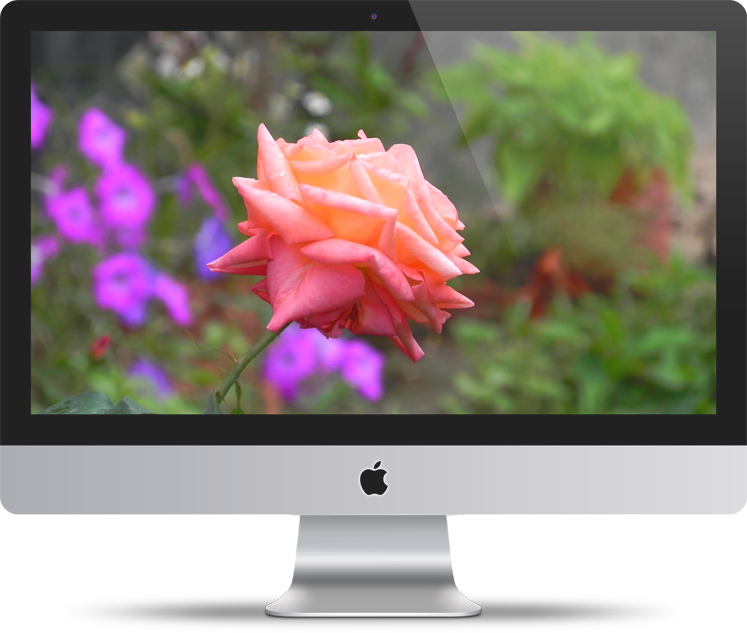 点击输入标题
点击输入标题
点击输入您的文字内容，用简洁的文字进行阐述，详细内容应在演说过程中用语言来表达
点击输入您的文字内容，用简洁的文字进行阐述，详细内容应在演说过程中用语言来表达
01
03
点击输入标题
点击输入标题
点击输入您的文字内容，用简洁的文字进行阐述，详细内容应在演说过程中用语言来表达
点击输入您的文字内容，用简洁的文字进行阐述，详细内容应在演说过程中用语言来表达
02
04
点击输入您的文字内容，用简洁的文字进行阐述，
详细内容应在演说过程中用语言来表达。
多元化评价
教师评价
学生互评
自我评价
综合评价
点击输入您的文字内容，语言精练概括的说明你所要阐明的观点……
点击输入您的文字内容，语言精练概括的说明你所要阐明的观点……
点击输入您的文字内容，语言精练概括的说明你所要阐明的观点……
点击输入您的文字内容，语言精练概括的说明你所要阐明的观点……
10%
30%
15%
35%
剖析与探究
标题文本
标题文本
点击输入您的具体内容，用简洁的语言文字进行阐述，精准的词汇表达胜过长篇大论的文字表述
点击输入您的具体内容，用简洁的语言文字进行阐述，精准的词汇表达胜过长篇大论的文字表述
01
02
标题文本
标题文本
03
04
点击输入您的具体内容，用简洁的语言文字进行阐述，精准的词汇表达胜过长篇大论的文字表述
点击输入您的具体内容，用简洁的语言文字进行阐述，精准的词汇表达胜过长篇大论的文字表述
创新课堂
输入标题文本
点击输入您的文字内容，或复制粘贴具体文本，语言精练概括的说明你所要阐明的观点
输入标题文本
点击输入您的文字内容，或复制粘贴具体文本，语言精练概括的说明你所要阐明的观点
输入标题文本
点击输入您的文字内容，或复制粘贴具体文本，语言精练概括的说明你所要阐明的观点
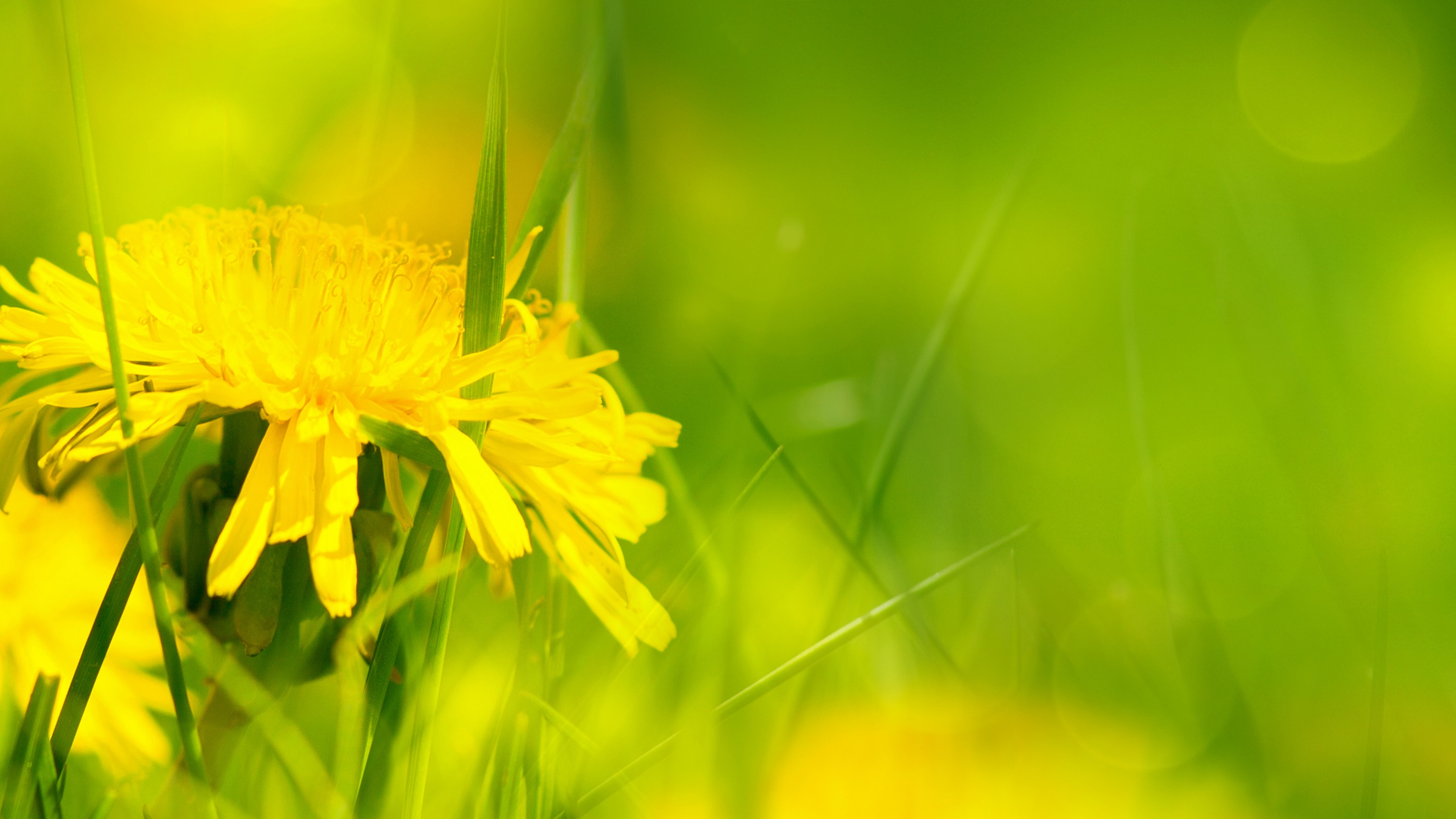 结束语
您点击输入您的文字内容，或复制粘贴具体文本，语言精练概括的说明你所要阐明的观点；您点击输入您的文字内容，或复制粘贴具体文本，语言精练概括的说明你所要阐明的观点；您点击输入您的文字内容，或复制粘贴具体文本，语言精练概括的说明你所要阐明的观点。
感谢聆听
说课人：情缘素材        上海市区黄埔中学